VERIFYMODE
James has solved the 
Equation 

2x + 3 = 11
x = 8
x = 4 

Verify that James is correct
2(4) + 3 = 11
We need to put the calculator into Verify Mode


Type in the LHS of the equation


We wish to verify the result


We want  =


11


Is It TRUE?
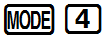 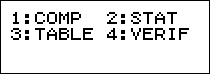 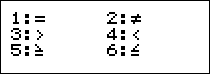 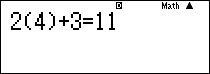 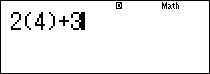 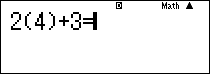 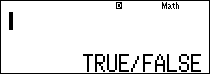 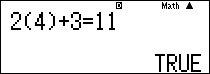 -3                     -3
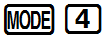 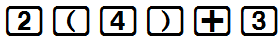 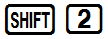 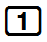 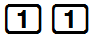 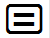